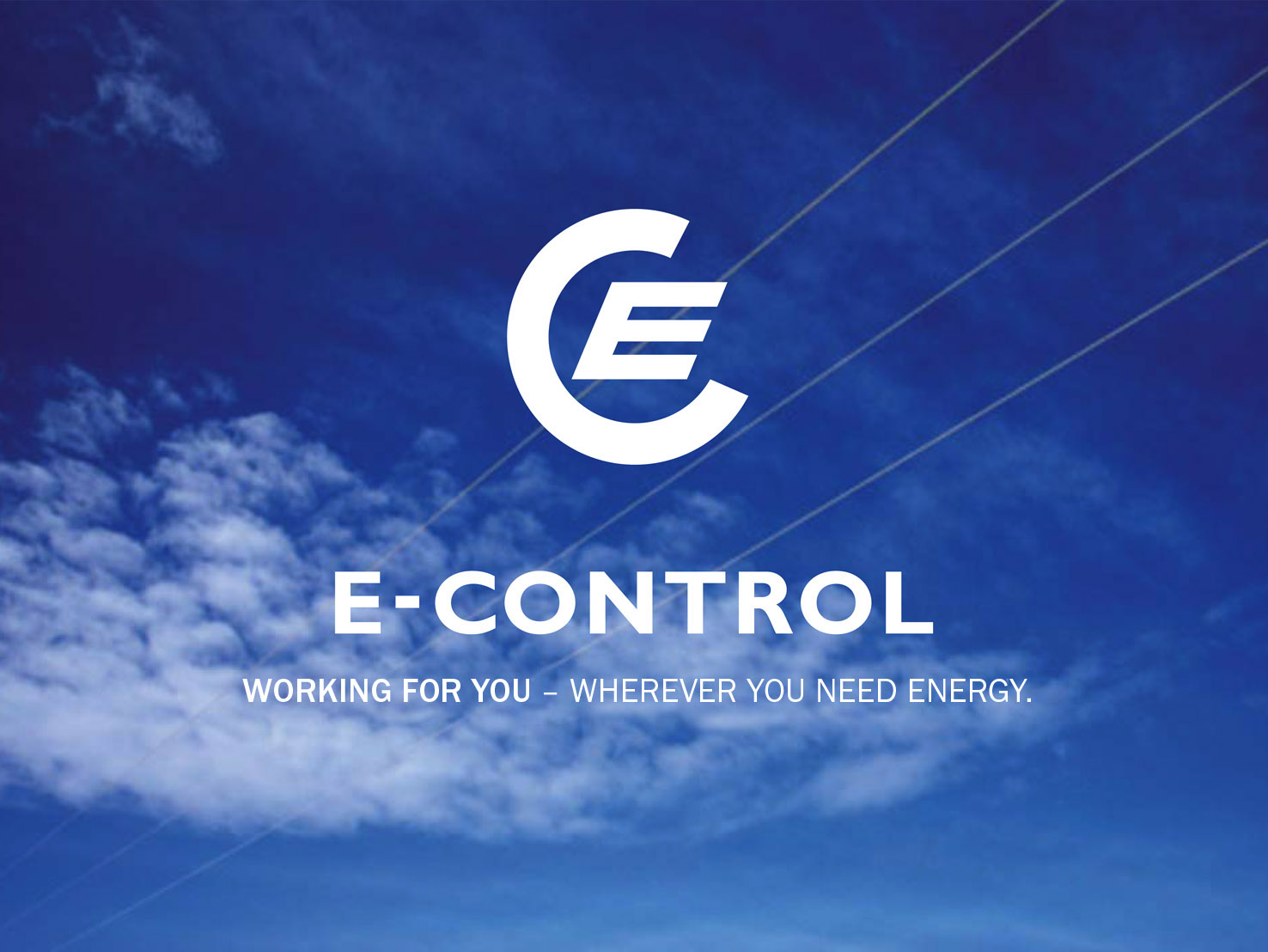 Self-evaluation template for GTM
Alessandro Ischia, E-Control
Process of implementing the GTM
Self-evaluation by NRAs
A technical assessment - to be performed in each Member State - of the market situation based on the indicative criteria (metrics)
GTM invites regulators to perform such analysis on a regular basis – at least once every 3 years – with the involvement of relevant national authorities and stakeholders
Key question to be answered: Can it be expected that the natural evolution of the market will lead to meeting the criteria by 2017?
GTM metrics: Informing the ‘Evaluation’
3
Self-evaluation process
4
GTM implementation – MMR
ACER will include the metric calculation results (biannually) for each market in the Market Monitoring Report (MMR) as soon as (REMIT) data is available
October 2015: market places data 
April 2016: OTC data
Probably first covered in MMR 2016(published 2017)

NRAs to carry out self-evaluation on the basisof the MMR

ACER to summarize and evaluate the resultsof the self-evaluation and the proposed measures
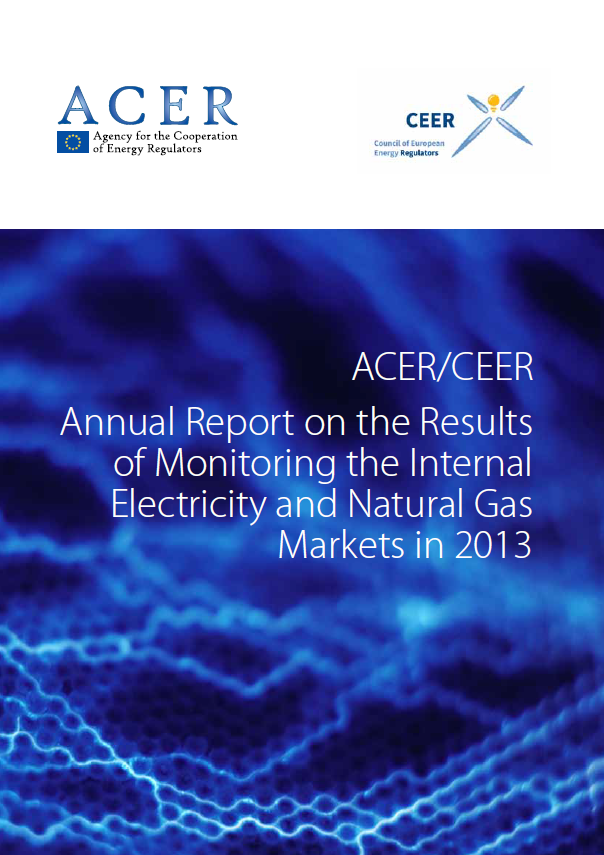 5
GTM implementation – template
ACER supports the GTM implementation and has developed a template to facilitate NRAs’ self-evaluation work
Self-evaluation in two phases
Phase 1:
Assessment of the current state of wholesale market functioning based on GTM metrics
Identification and description of the key drivers towards improved wholesale market functioning
Expected state of wholesale market functioning in 2017
Consultation
Phase 2:
Identification and description of potential structural market reforms
Consultation
Key success factors
NRAs’ commitment to carry out the self evaluation
NRAs’ commitment to pursue measures to improve wholesale market functioning based on GTM metrics (MMR will show NRA’s performance over time)
6
Czech-Austrian market integration
Objective: close integration of Czech and Austrian gas markets
Market surveyin Q2 2015indicatedpreference formarket integrationas compared to aclassical marketconnection (i.e. new IP)
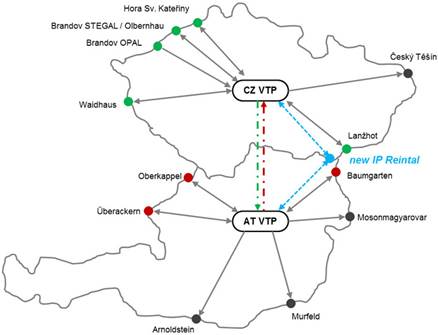 7
Czech-Austrian market integration
Joint working group between the involved NRAs (ERÚ and E-Control) and the TSOs (Net4Gas, GCA and TAG)
Various market integration models have been developed and analysed
Market connection via new IP Reintal
Trading Zone with separate VTPs
Trading Zone with common VTP
Trading Region
Model selection is ongoing
Model implementation will include a consultation and feedback from market participants will be crucial
8
Contact
Alessandro Ischia
	+ 43 1 24 7 24 810
	alessandro.ischia@e-control.at
	www.e-control.at
9
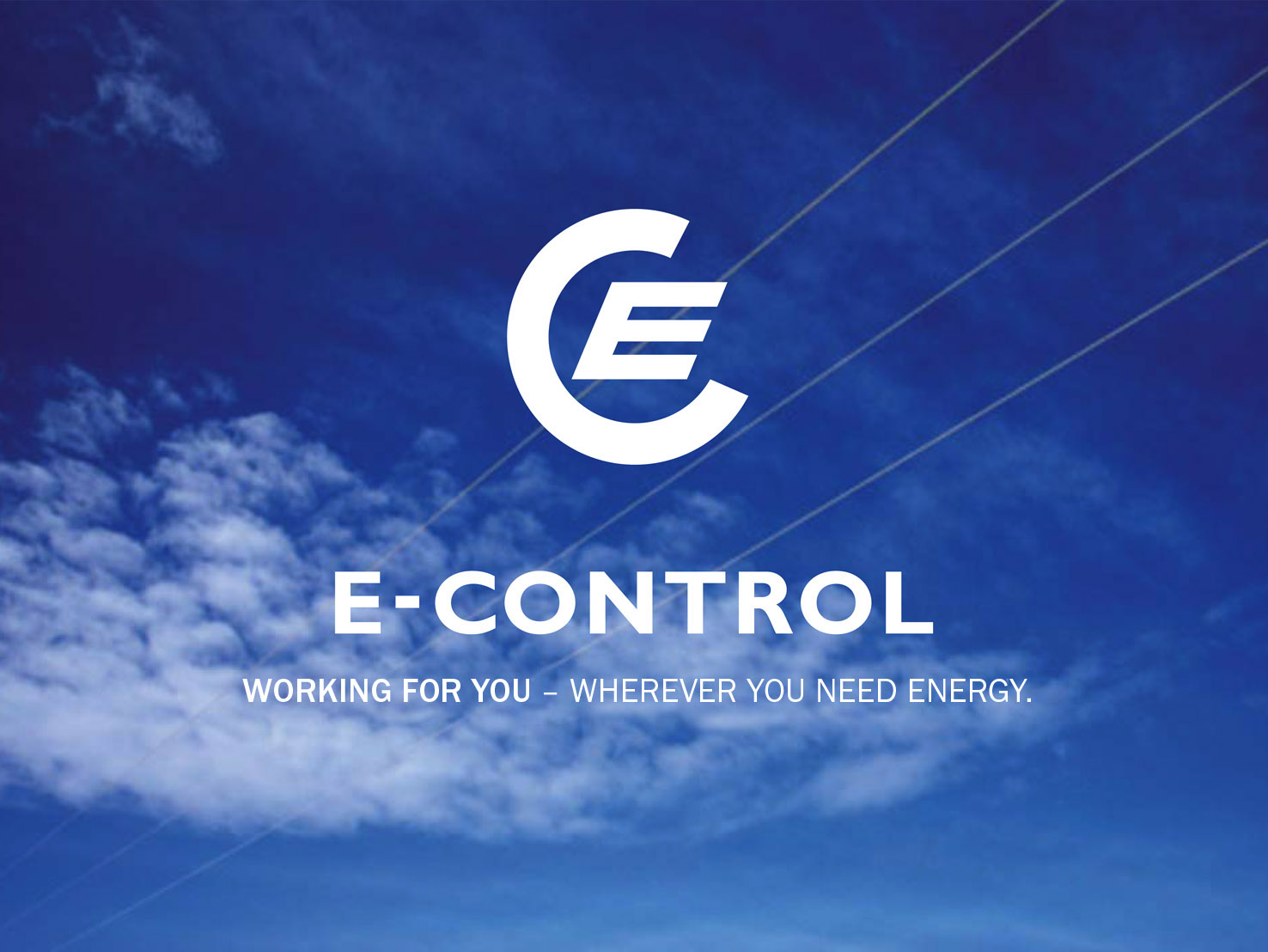 10